Инновационные технологии коррекционно-развивающего обучения

ШЕПОВАЛЬНИКОВ Александр Николаевич 

Гл. научный сотрудник ИЭФБ  им. Сеченова РАН, СПб
Заслуженный деятель науки РФ,
д-р мед. наук, проф.,
Санкт-Петербург

2018
[Speaker Notes: «Главной ценностью государства должно быть здоровье, образование, духовность, творческое развитие народонаселения»
                          (Академик РАМН В.П.Казначеев, «АиФ», №  28, 14 .07.2010)]
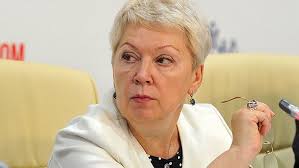 О.Ю. Васильева,
министр образования РФ
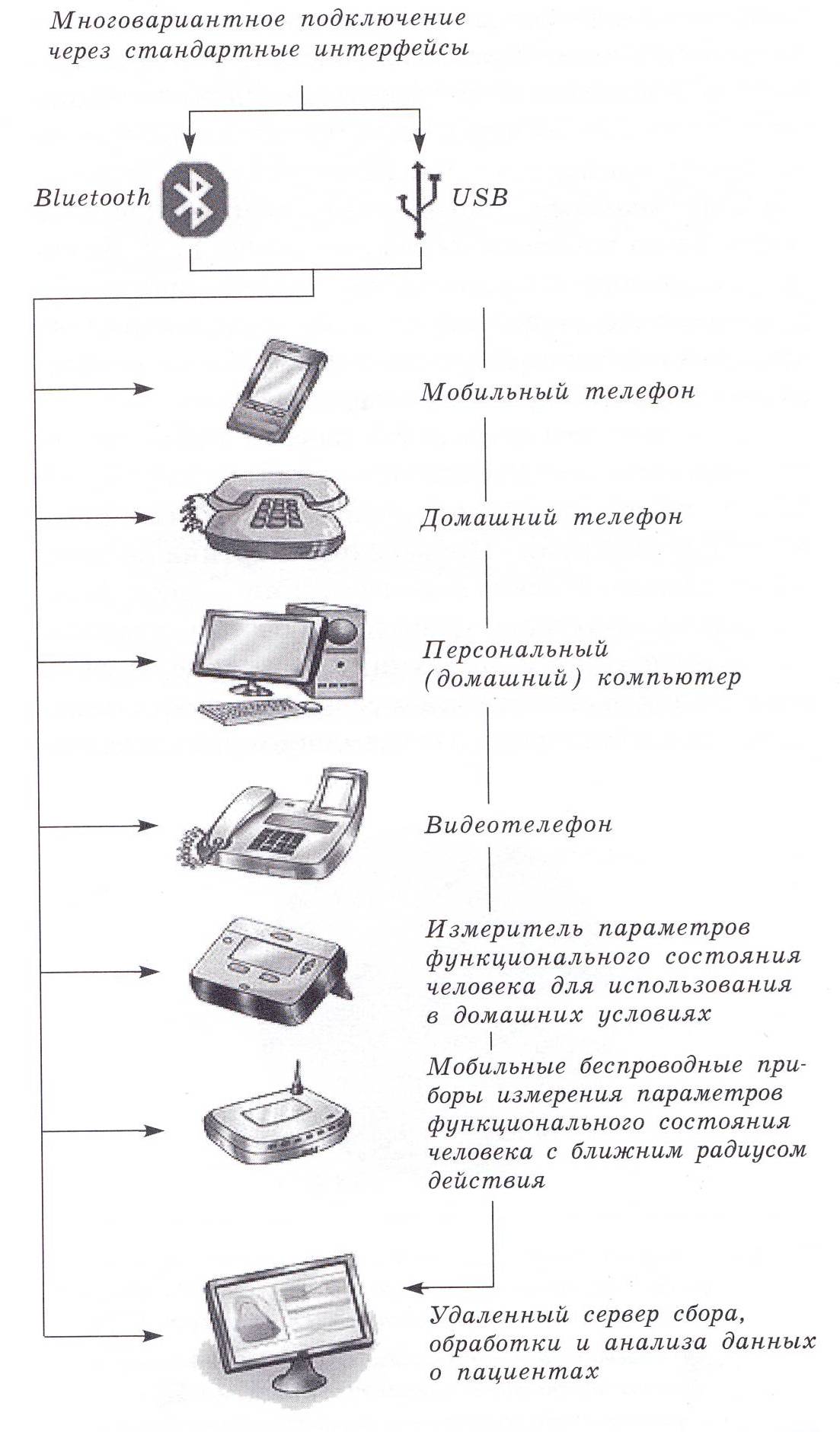 Многовариантное дистантное подключение пользователей через интерфейсы
(Синкевич Ю.И.,
Биотехносфера, 2010)
Этапы онтогенеза и «зоны уязвимости»
Соотношение «биологического» и «социального»в развитии мозга ребенка
Борцы за тотальное разрушение основ                           традиционной школы                        Цена вопроса – более $200 млн.                           (заем Всемирного банка)
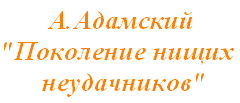 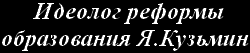 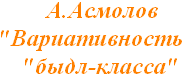